Common Text Structures and Features
ELA Grade 6: Resource
Text Features
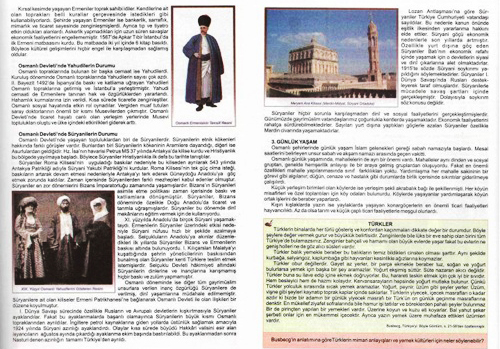 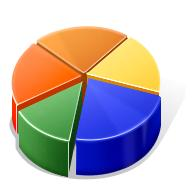 External Text Features
Informational (Expository) Writing Assignments and the Structures Used
Text Structure: Cause and Effect
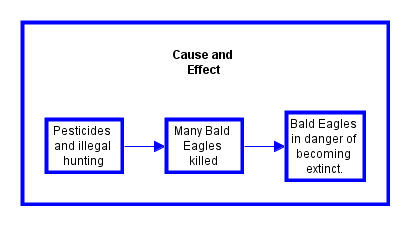 Text Structure: Comparison/Contrast
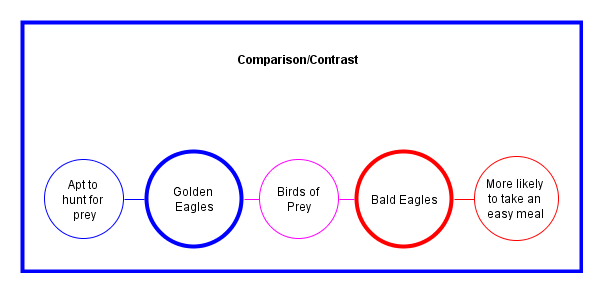 Text Structure: Enumeration or Listing
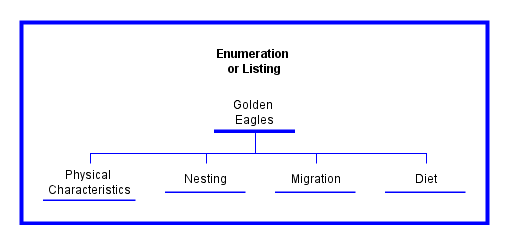 Text Structure: Sequential or Chronological Process
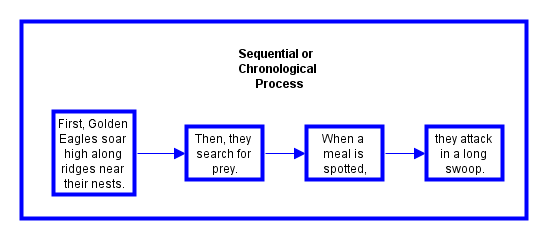 Text Structure: Definition/Description
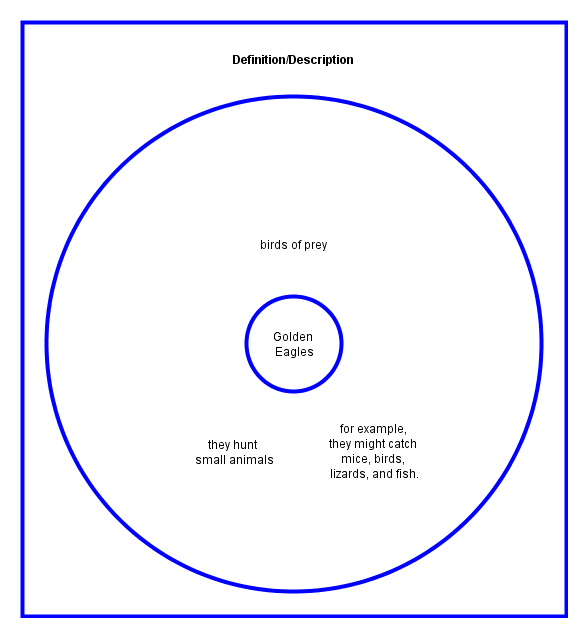 Text Structure: Problem/Solution
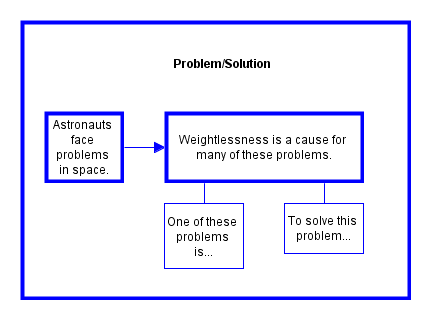 Let’s practice!
Read the following text and look for signal words/phrases to help you decide which type of text structure it is:
Signs of persuasive techniques include
a clearly stated opinion or claim
logical reasons for the opinion supported by relevant evidence
an appeal to the interests and backgrounds of a particular audience
What text structure did you guess?
Answer: Enumeration or Listing
Why? 
Because the writer presents the information in a structure that resembles an outline using a bulleted format.
Let’s try one more…
Persuasive techniques convince an audience by providing sound reasons. These reasons persuade through strong, relevant supporting evidence. Propaganda techniques, though, appeal primarily to an audience’s emotions and may contain false or misleading information.
What type of text structure is this?
The answer is…
Comparison/Contrast
How do you know?
The writer explains how two things are different using the word “though.”
Persuasive techniques convince an audience by providing sound reasons. These reasons persuade through strong, relevant supporting evidence. Propaganda techniques, though, appeal primarily to an audience’s emotions and may contain false or misleading information.
Now you’re ready to tackle any texts!